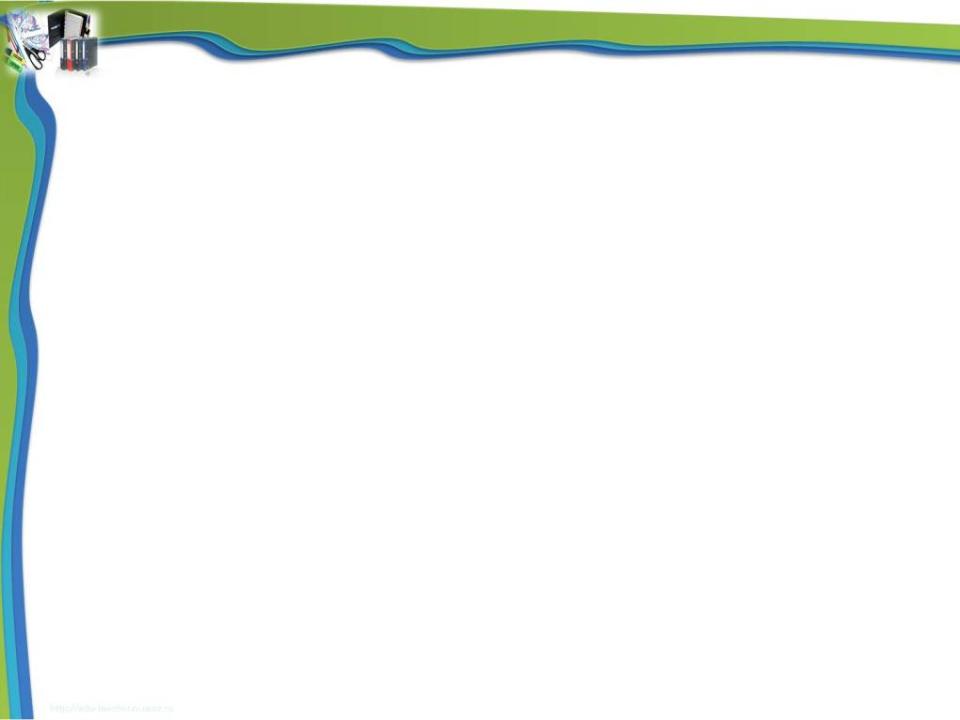 Найдите закономерность и 
продолжите ряд, добавив по два числа

2, 4, 8, …

3, 9, 27, …
16, 32, 64 …
81, 243, 729 …
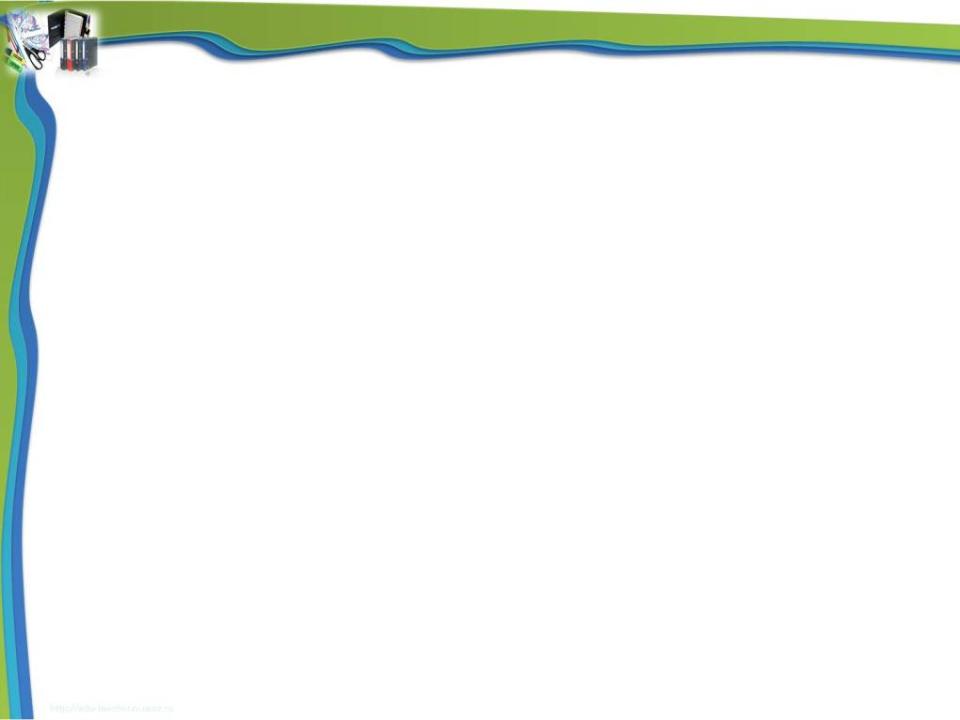 Соедини соответствующие 
части высказываний
Положительное число
Отрицательное  число
Произведение n множителей
каждый из которых равен a
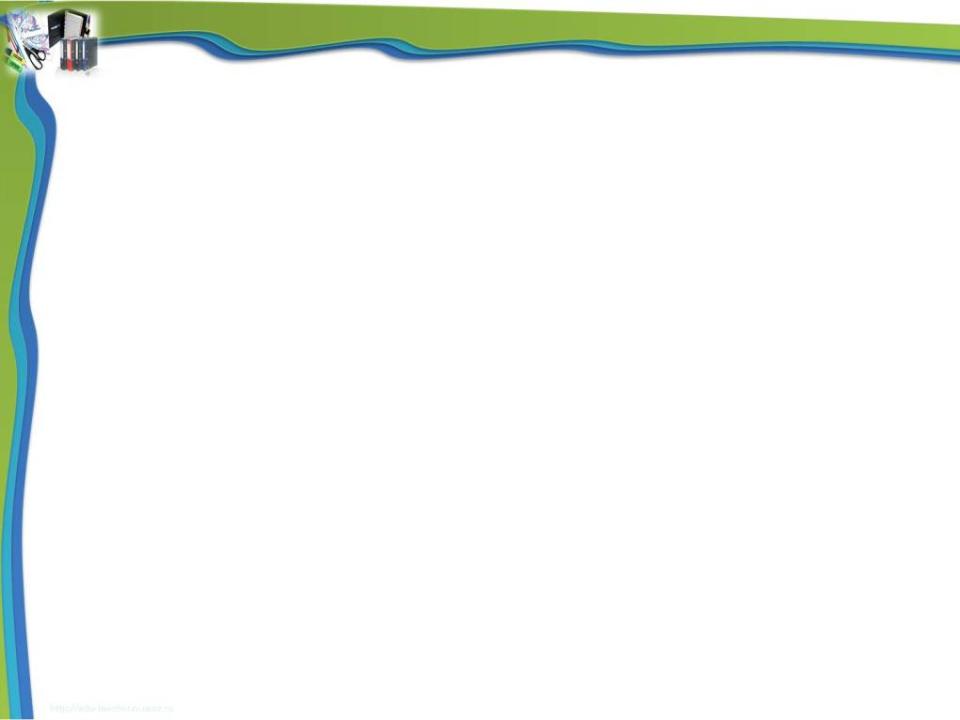 №1 Представьте в виде произведения:
а) 73
б) p5
в)(2a)6
№2 Представьте в виде степени:

а)5 ∙ 5 ∙ 5 ∙ 5∙ 5  

б) x ∙ x ∙ x ∙ x ∙ x ∙ x ∙ x

в)(xy) ∙ (xy) ∙ (xy)
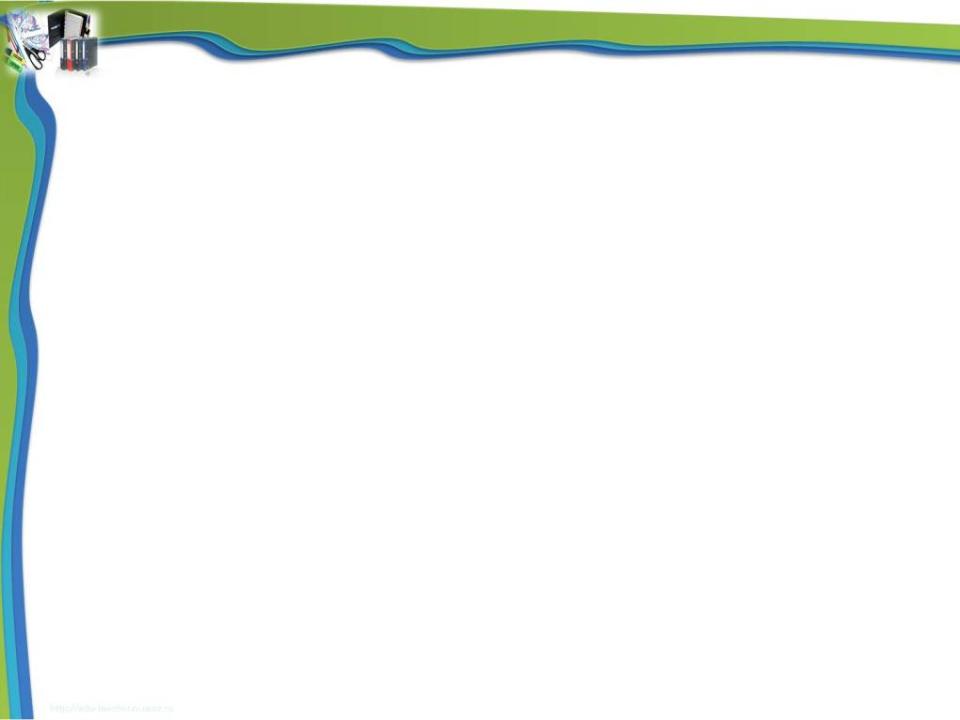 № 3 Вычислить:
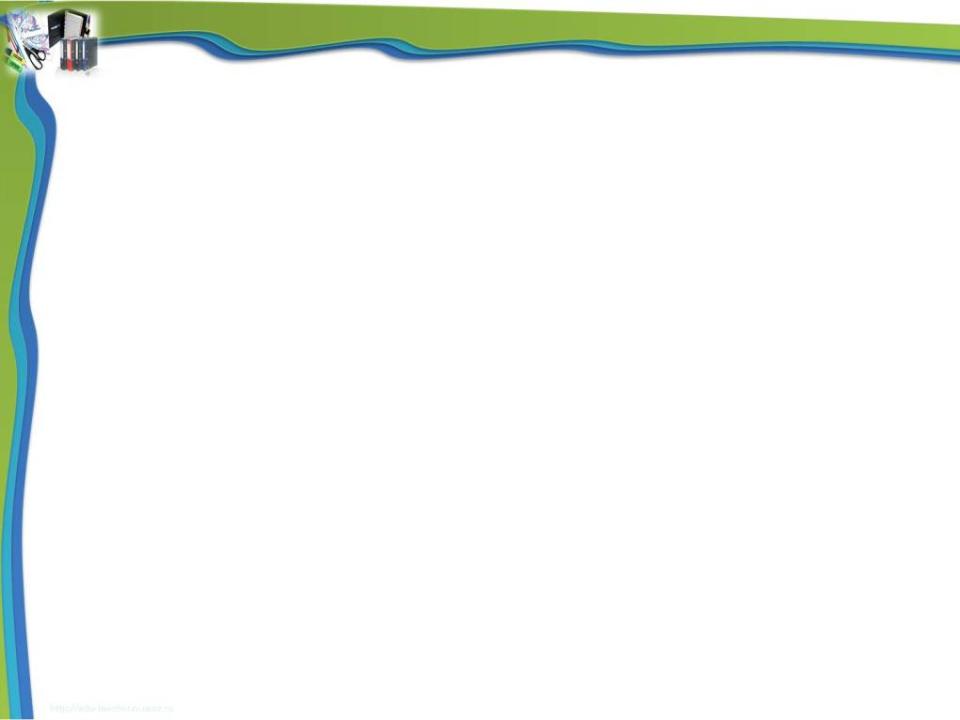 Умножение и деление 
степеней
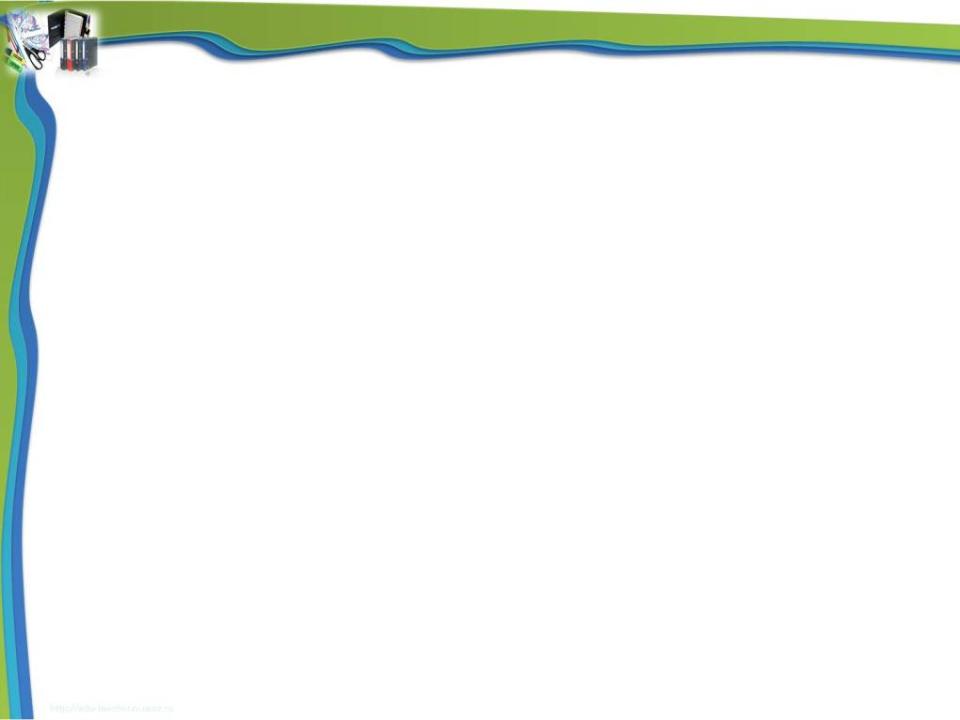 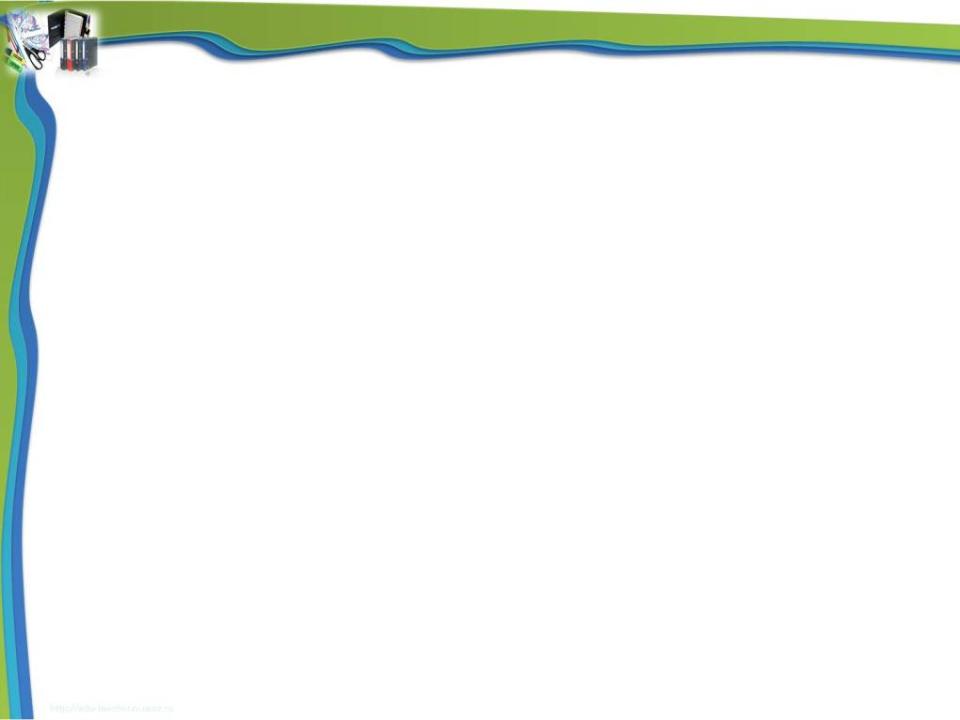 Представьте в виде степени
Вариант 1
Вариант 2
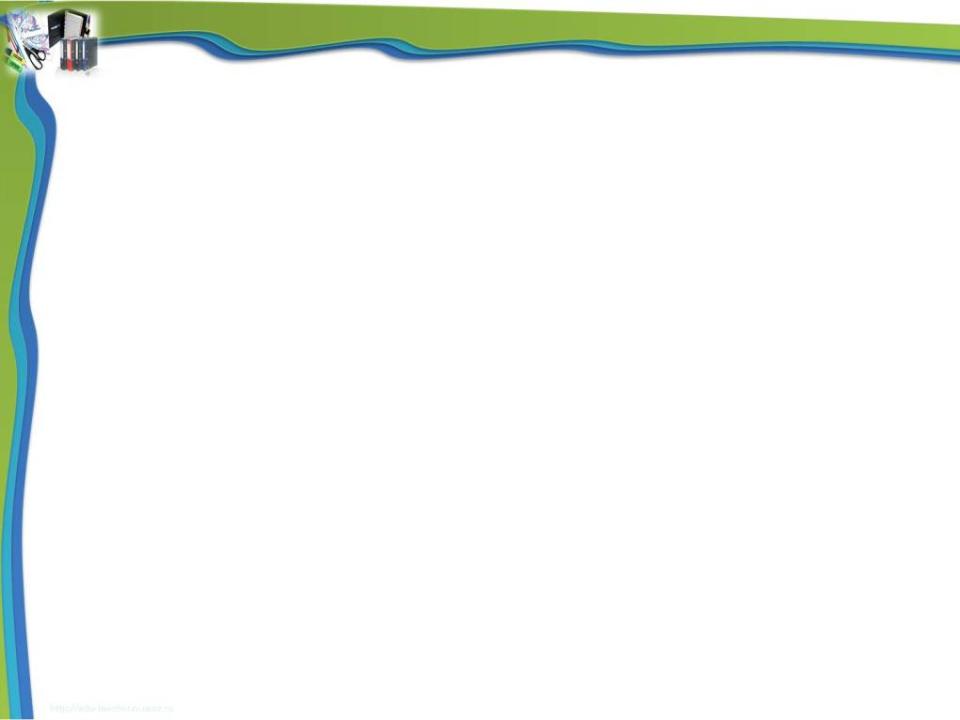 Проверь себя
Вариант 1
Вариант 2
«5» – 0 ошибок
«4» – 1 ошибка
«3» – 2 ошибки
«2» – более 2 ошибок
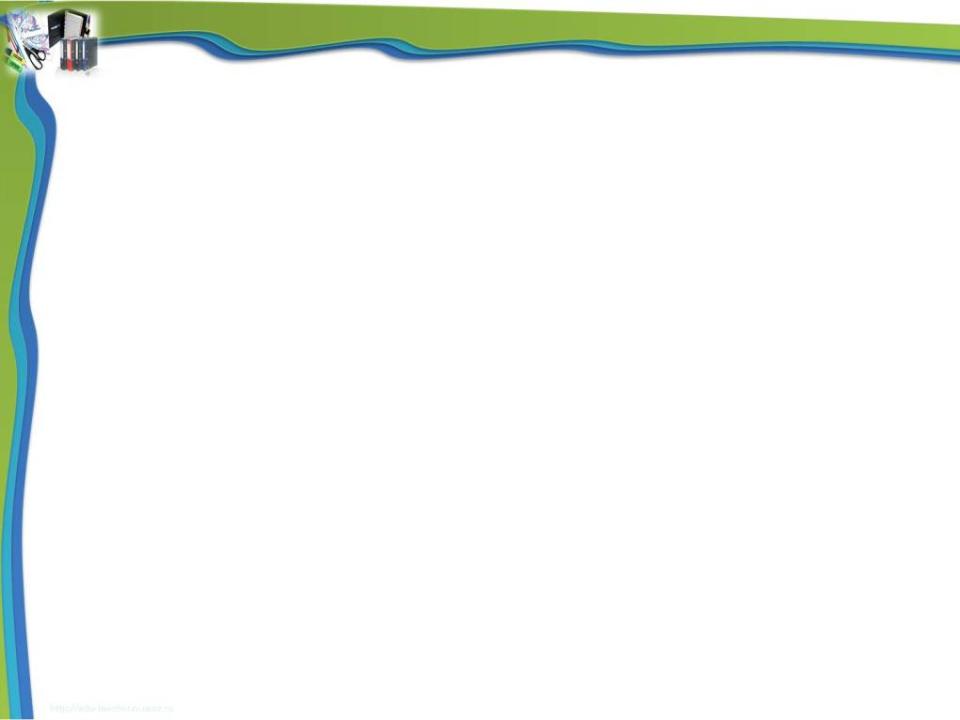 Домашнее задание :
п.19, № 408 (а, в, д), №415 (а, в, д), №418 (б, г)